Biomolecules
Nutrient Sort

Biology 12
Learning Goals
I will be able to recognize the molecular structure of a carbohydrate, lipid, protein, and nucleic acid
Nutrients That Your Body Needs:
1.  Carbohydrates
2.  Lipids
3.  Protein
4.  Nucleic Acids
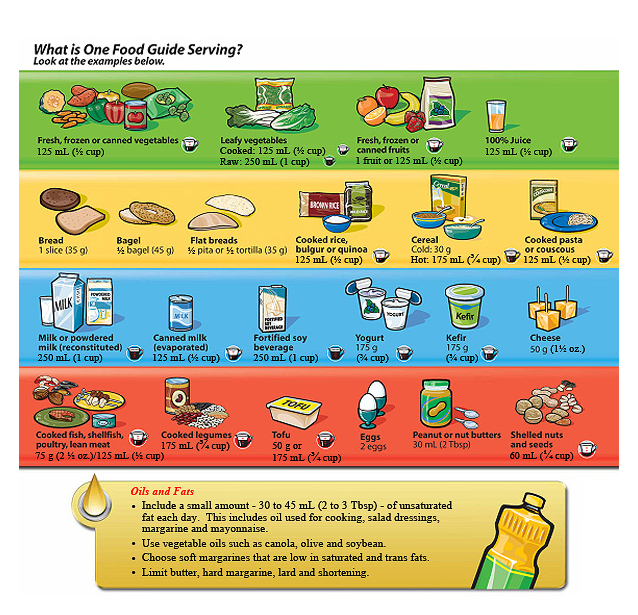 Elements that make up our nutrients
Molecular Sort
Divide up your molecules into patterns?

How many groups do you have?  Describe WHY you think that is all similar.
Molecular Sort
If you had to get it down to JUST 4 GROUPS, what similar characteristics would you have?
Everything will be
Organic based molecule
Backbone of carbon
Carboxyl group on one side
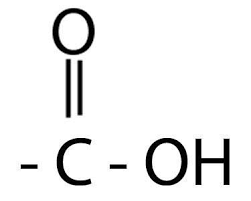 Carbohydrates
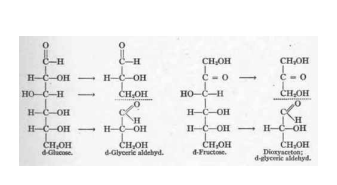 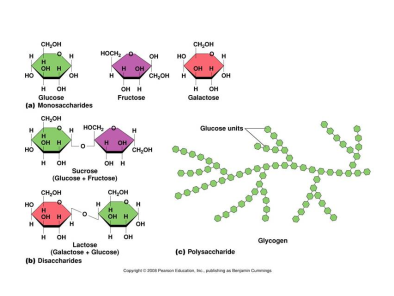 Linear or ringed carbon chain
OH off one side of C, with just H off other side of C
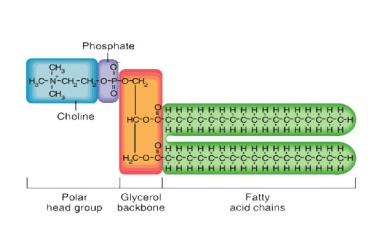 Lipids
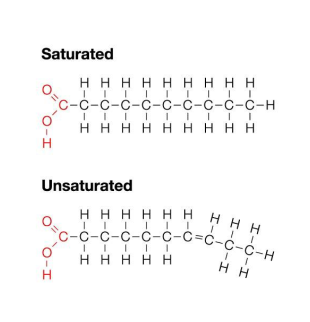 Linear chain of carbon with JUST H off both sides
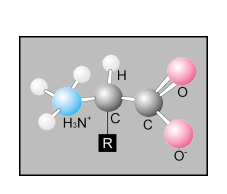 Protein
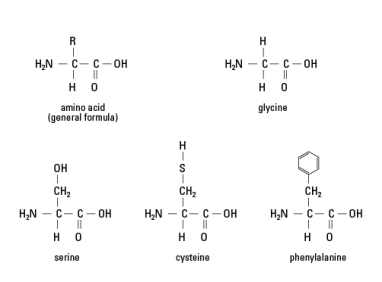 Amino acids will have NITROGEN on one side (anime group)
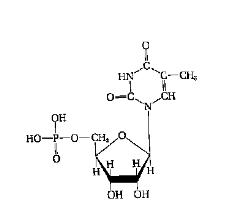 Nucleic Acids
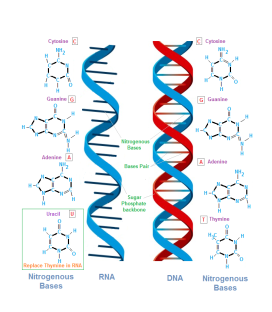 Will have nitrogen ring off a 5 carbon sugar
Attaches to next by a PHOSPHATE group
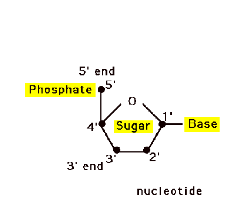